Growing to Maturity
Ephesians 4:11-16
Churchofchrsttucson.org
Growing to Maturity:Ephesians 4:11-16
How does maturity happen?
Knowledge is the key to maturity. Eph. 4:11-13
Maturity is not simply “knowing stuff.”
Knowledge of God should be transformative not just informative. Eph.; Jas. 1:22
Maturity is wisely and rightly handling God’s word.                2 Tim. 2:15; Heb. 5:12-14
Maturity comes through application of the word of God.
Growing to Maturity:Ephesians 4:11-16
How We Apply the Word:
Application is the vital last step in Bible study.
Observation.
Interpretation.
Application.
Careful not to miss the point in application.                              Matt. 5:19-48
What application is about. Eph. 3:17-19; Heb. 4:11-13
Growing to Maturity:Ephesians 4:11-16
10 Questions to Help Us Discern Our Level of Maturity:
Are you thirstier for God than ever before? Ps. 42:1
Are you more loving toward others? Phil. 2:2-4
Are you more aware of God’s purpose and presence in your life? Ps. 139:7-10
Are you more and more governed by God’s word?                             2 Tim. 3:16; Heb. 4:12
Are you more concerned about the spiritual needs of others? Matt. 23:23
Growing to Maturity:Ephesians 4:11-16
10 Questions to Help Us Discern Our Level of Maturity:
Are you more and more concerned about the spiritual welfare of the local body of Christians? Rom. 12:3-8
Are the tools God has given you important to you?
Are you more aware of your sin? 1 Tim. 1:15
Are you more willing to forgive others? Eph. 4:32
Are you thinking more of heaven and being with Jesus? Phil. 1:23-24; 3:20-21
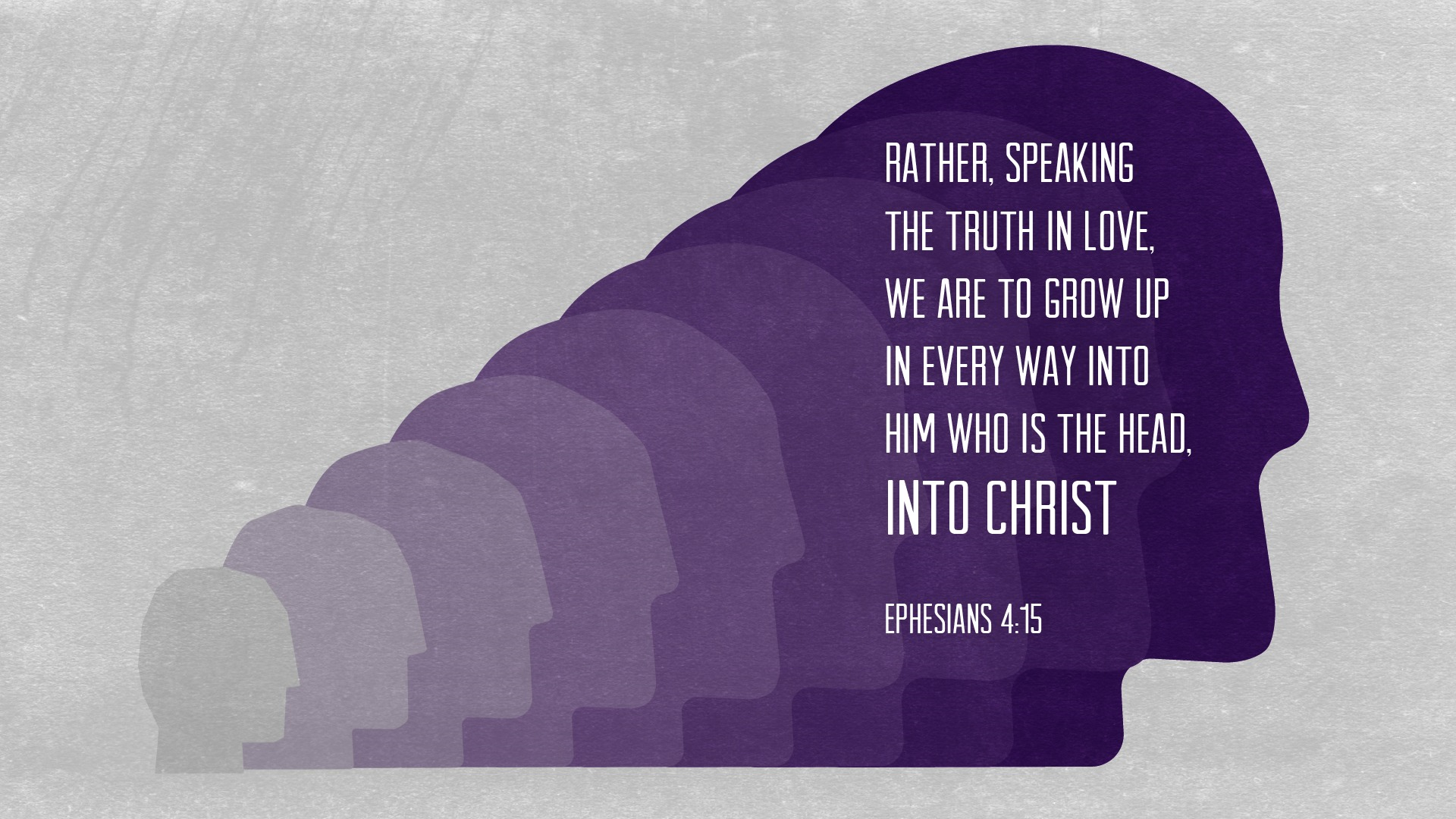